Triangular Sorter    (Memristor-Parallel)
Shri Kavya Alaparthy
                                                                                        PSU ID:923357905
                                                                                        
                                                                                        Boddireddy Sindhu
                                                                                       PSU ID:951176634
Overview:
Sorter
Min-max cell
Memristor
FPGA
Results
Sorter:
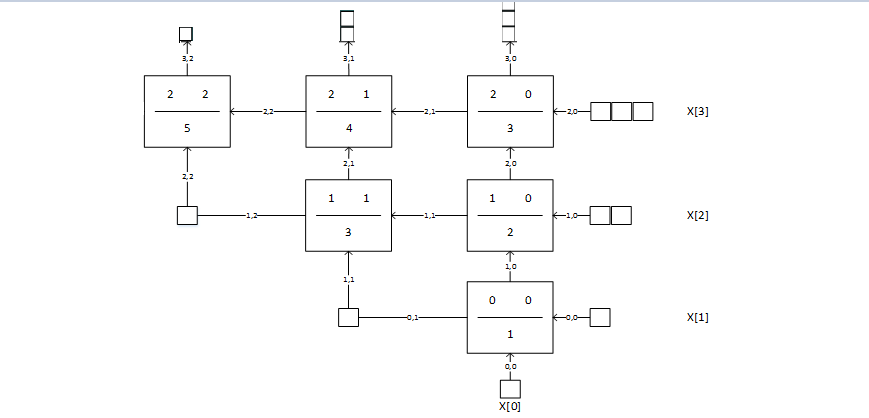 Min-Max Cell:
Inputs are given in thermometric code.
The drawback of this thermometric code is we need more number of bits per input.
Gate and its truth table:
Realization with two memristors:
Circuit when p=0:
Circuit when p not equal to 0:
Realization of OR gate:
AND gate space-time notation:
Memristor Module:
Memristor module is written separately.


 Called twice for OR gate operation.

Called thrice for AND gate operation.
Min Max Module:
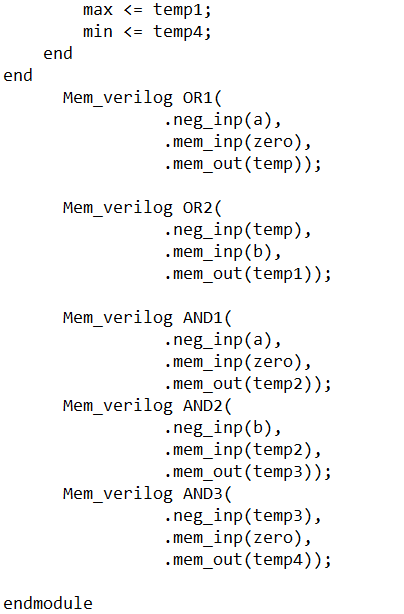 This is the module where memristor_module is called for the AND and OR operation.

For OR gate,
      X = mem (mem (a, 0), B).

For AND gate,
    X = mem(mem(mem (b,0),a),0)
FPGA Board:
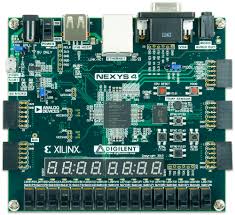 NEXYS 4 DDR
Inputs: Slider switches
Output: 7 segment display
Power:
Timing:
Comparision:
Results summary:
Delay is decreased in memristor when compared to cmos.
Area of the logic  increased when memristor used compared to use of cmos.
Static power is almost equal in both the cases.
Dynamic power in memristor is bit high when compared to cmos.